Informačný systém


Register úpadcov (ISRU)
Denisa Vargová, Ministerstvo spravodlivosti SR
17.09.2015
-1-
[Speaker Notes: - plus logo MS SR?
- edituj pätu: miesto textu daj „IS Register úpadcov“?
Určenie: OI-proj.manOIP,prezentácia...]
Témy
1. časť prezentácie
základné pojmy
čo je ISRU (účel a cieľ)
čo tvorí ISRU (moduly) a komu je určený
technické prostriedky
stav projektu

2. časť prezentácie
predstavenie budúcej aplikácie
-2-
Základné pojmy
úpadca (dlžník)
veriteľ
konkurz
správca konkurznej podstaty - SKP
pohľadávka
oddlženie
-3-
[Speaker Notes: Hardvér podľa príl. 2]
Čo je ISRU (účel a cieľ)

nástroj elektronizácie konkurzov, oddlžení a reštrukturalizácií (pre profesionálnych pracovníkov)
zdroj informácií a možnosť online spolupráce cez eGov-služby  (pre verejnosť  a účastníkov konania)
forma: verejné webové služby, verejný web ISRU, interné profesionálne e-služby, 
hlavné  prínosy: zjednodušenie konkurzného konania, zrýchlenie práce, e-doručovanie, atď.
atribúty otvoreného súdnictva  - vyššia transparentnosť cez sprístupnenie informácií o úpadcoch, konkurzoch, reštrukturalizáciách
-4-
Čo tvorí  ISRÚ
modul pre verejnosť - anonymnú (bez identifikácie) resp. pre účastníkov konania (identifikácia cez eID – elektronický občiansky preukaz) 
modul pre SKP – dostupný cez eID
modul pre sudcov – dostupný pre autorizované osoby z rezortu MS SR
modul - jadro IS RÚ (spoločný pre všetky moduly)
-5-
[Speaker Notes: Hardvér podľa príl. 2]
Cieľový obsah IS RÚ
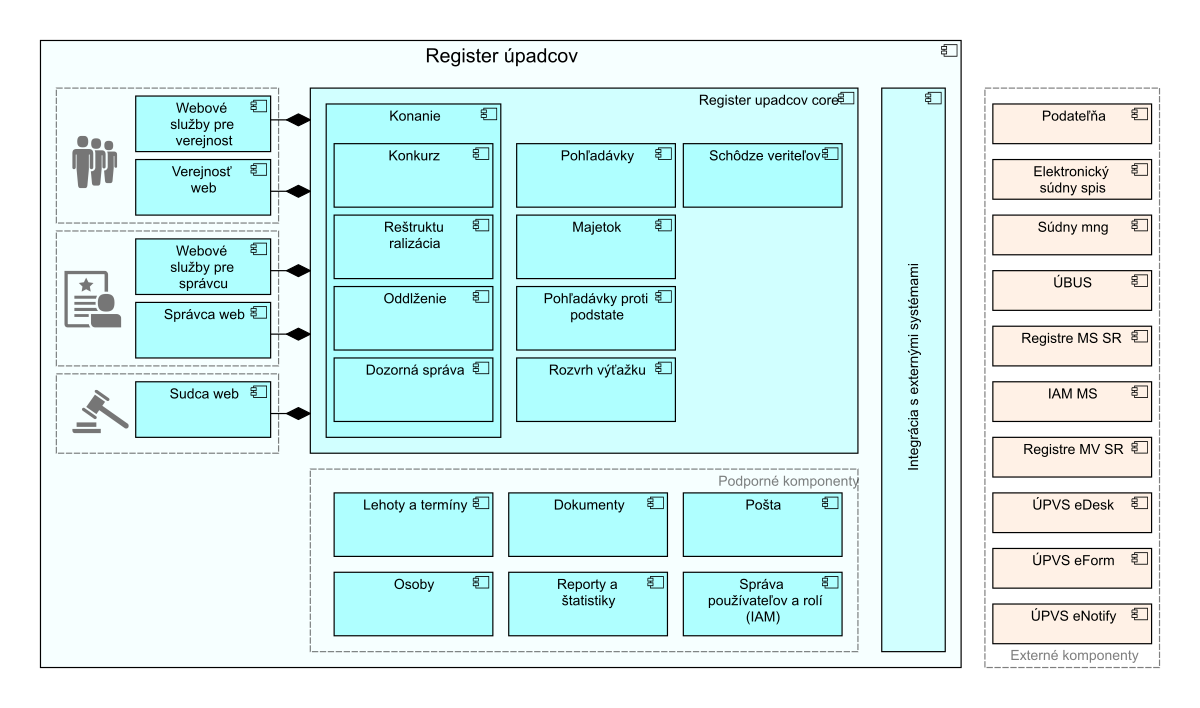 -6-
Hlavné nadväzujúce IS (integrácia)
Informačný systém Súdny manažment – pre súdy v SR
Register fyzických osôb (RFO) – Ministerstvo vnútra 
Register právnických osôb  (RPO) – Štatistický úrad
Obchodný vestník (OV) – Ministerstvo spravodlivosti
Ústredný portál verejnej správy (ÚPVS) – Úrad vlády 
atď.
-7-
[Speaker Notes: Hardvér podľa príl. 2]
Technické prostriedky ISRU
základný hardvér pozostáva z 24 serverov
údaje budú uložené v bezpečnom úložisku dát (UBÚS)
celá infraštruktúra je uložená v priestoroch Datacentra
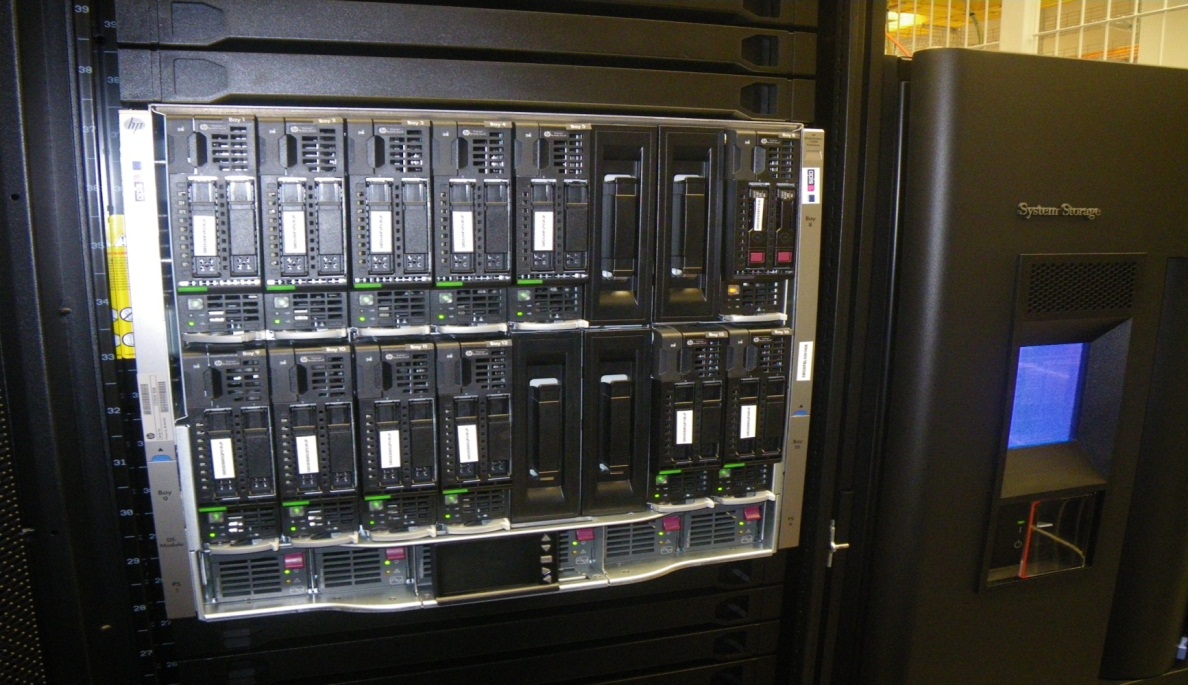 -2-
Práca používateľov
Základné e-služby pre verejnosť (eGOV):
prihlášky pohľadávok
podávanie návrhov na konkurz atď.
poskytovanie informácii o správcoch, priebehu konkurzov, speňažovaní majetku atď.
sudca a dohľad – autorizovaní používatelia z rezortu  MS SR s povinnosťami podľa zákona
správca konkurznej podstaty -  úlohy podľa zákona, previazanosť na agendy  vlastných IS je možná
-9-
[Speaker Notes: Hardvér podľa príl. 2]
Čo prebieha
akceptačné  testy modulov ISRU– výsledkom sú spripomienkované funkčné celky
overovanie integrácií k spolupracujúcim IS
príprava produkčného prostredia
príprava školení (školiteľov, používateľov, administrátorov)
-2-
Časť 2
-11-
[Speaker Notes: Hardvér podľa príl. 2]
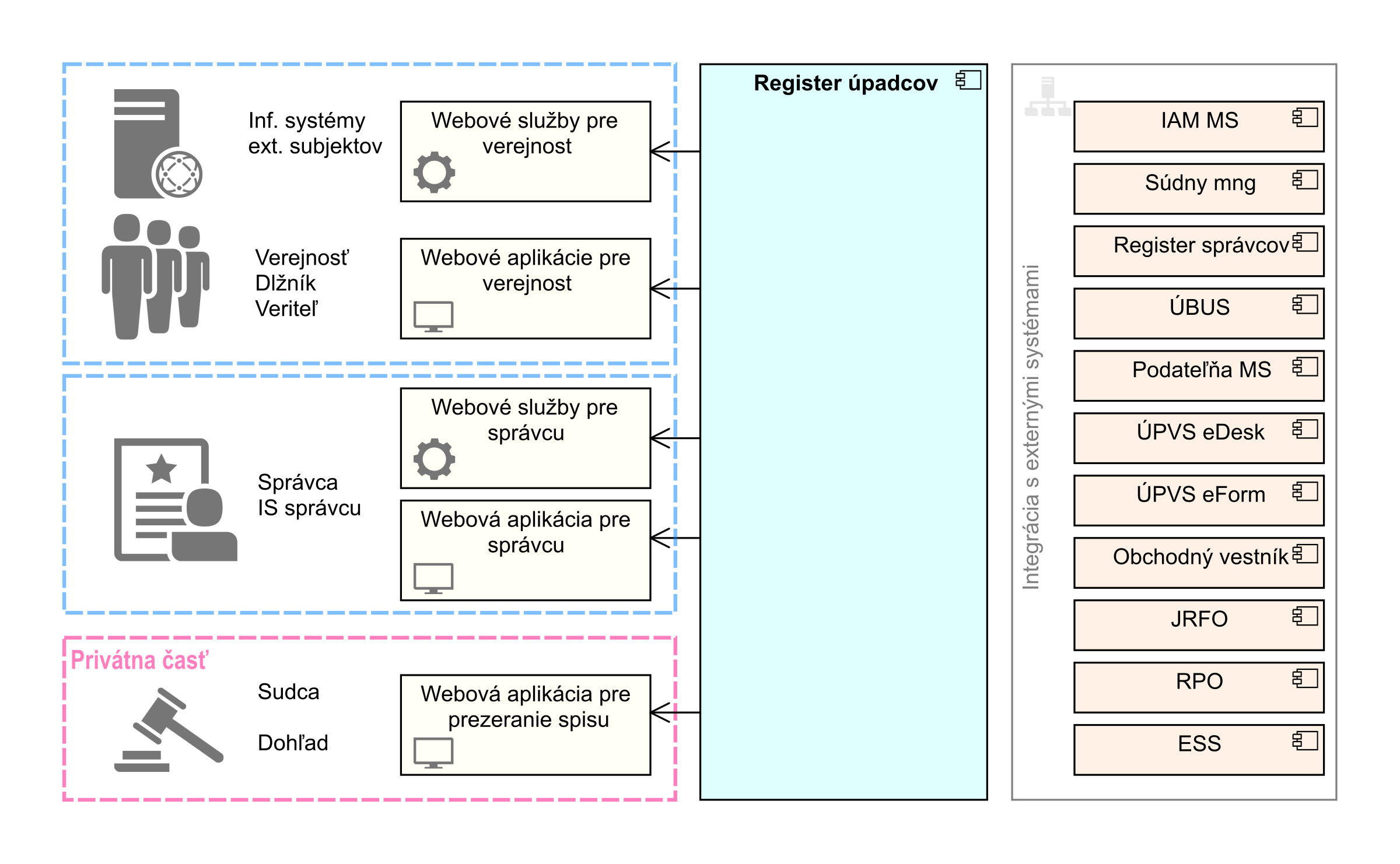 Webová aplikácia pre verejnosť
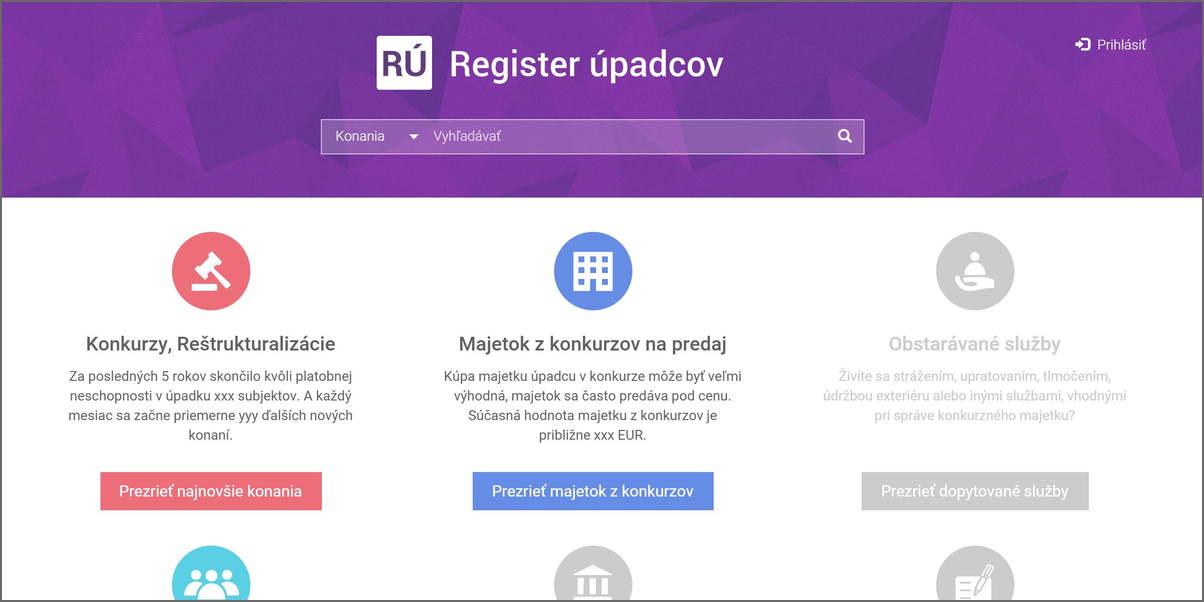 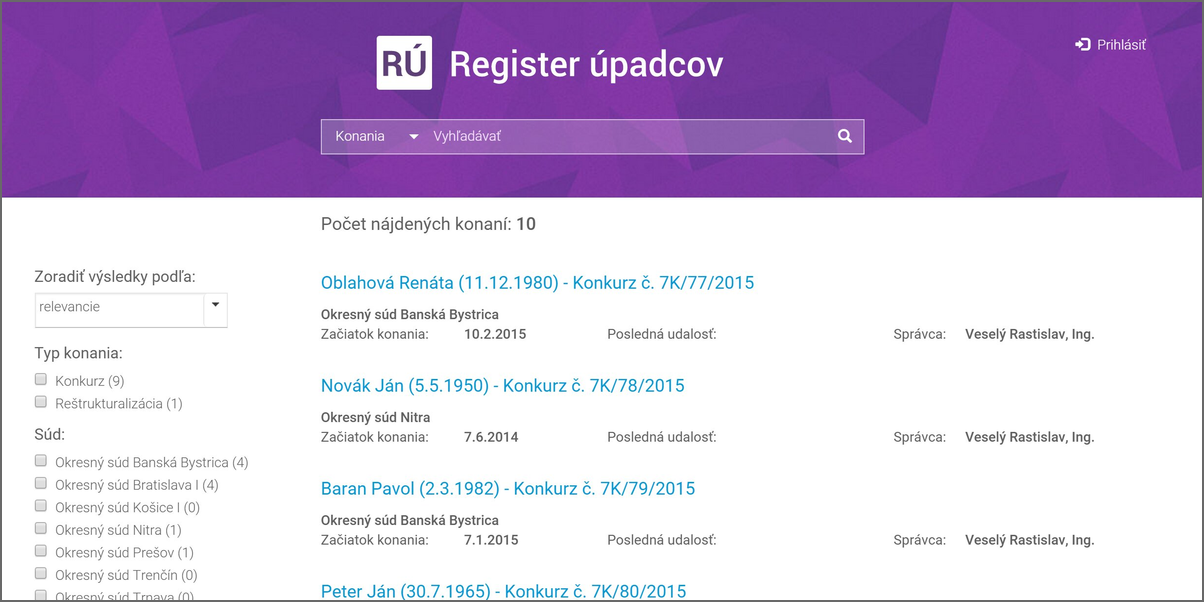 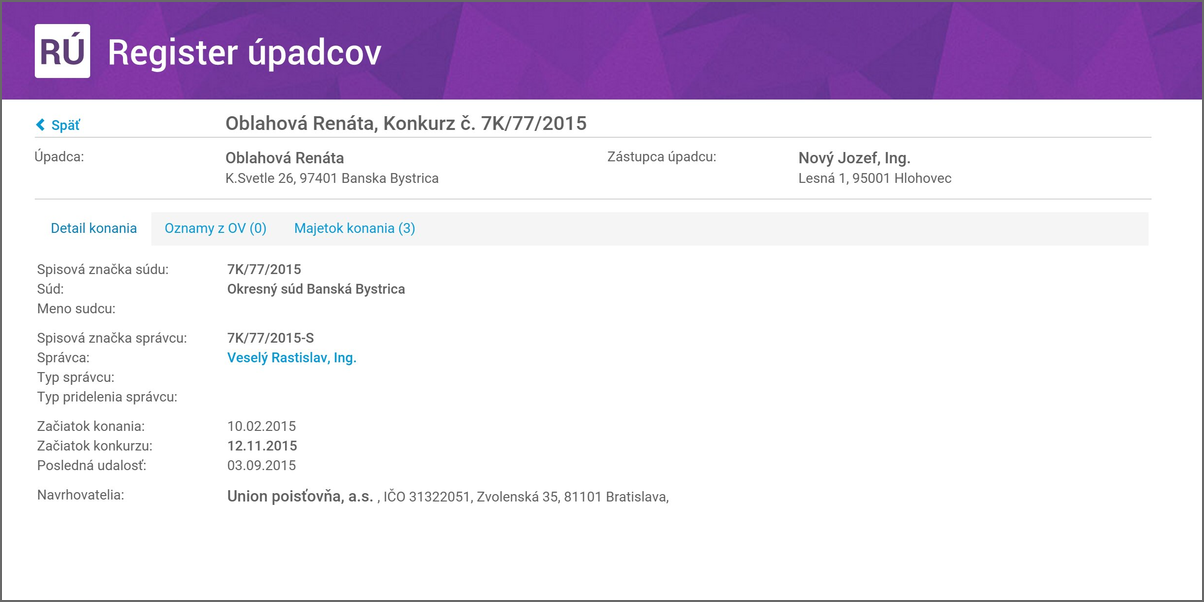 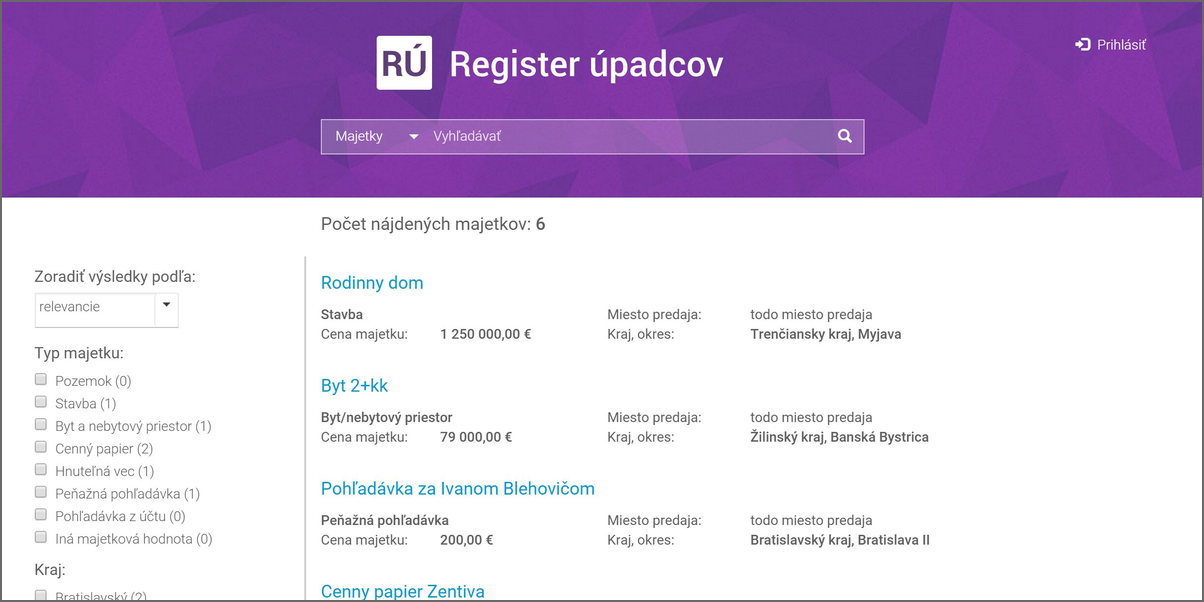 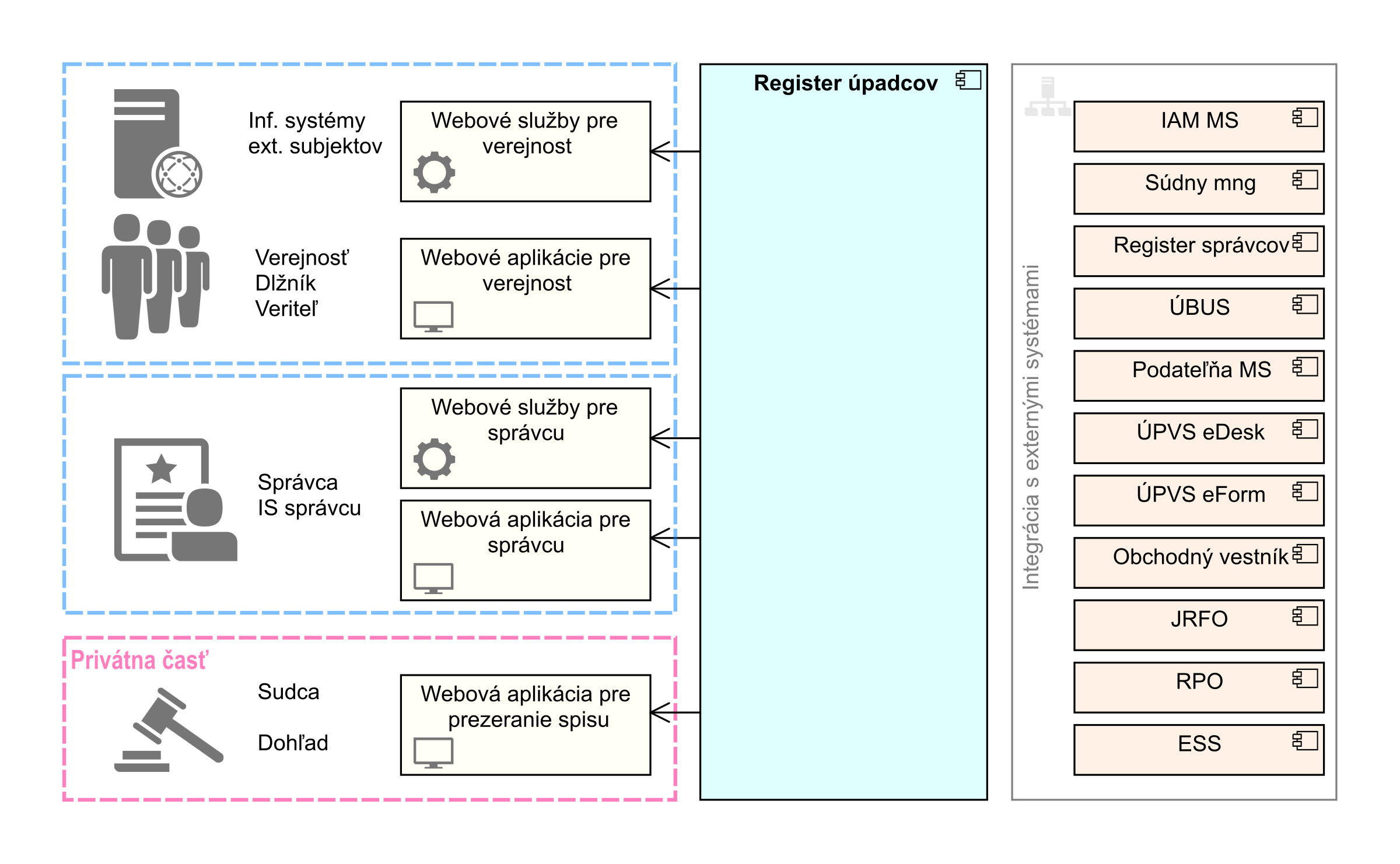 Webové služby pre verejnosť
Strojové spracovanie informácií o úpadcoch, dlžníkoch
Vyhľadávanie fyzických aj právnických osôb
Finančné inštitúcie
Jednoduchá technická autentifikácia
Cieľ: umožniť automatizáciu aj biznis subjektom
Správca konkurznej podstaty
Správca konkurznej podstaty
Väčšina údajov pochádza od správcu, treba ich do systému dostať
Podporujeme
Integráciu správcovských systémov a aplikácií cez webservices
Import / Export údajov z excelu
GUI (webová aplikácia) ako základná aplikácia pre evidenciu povinných údajov
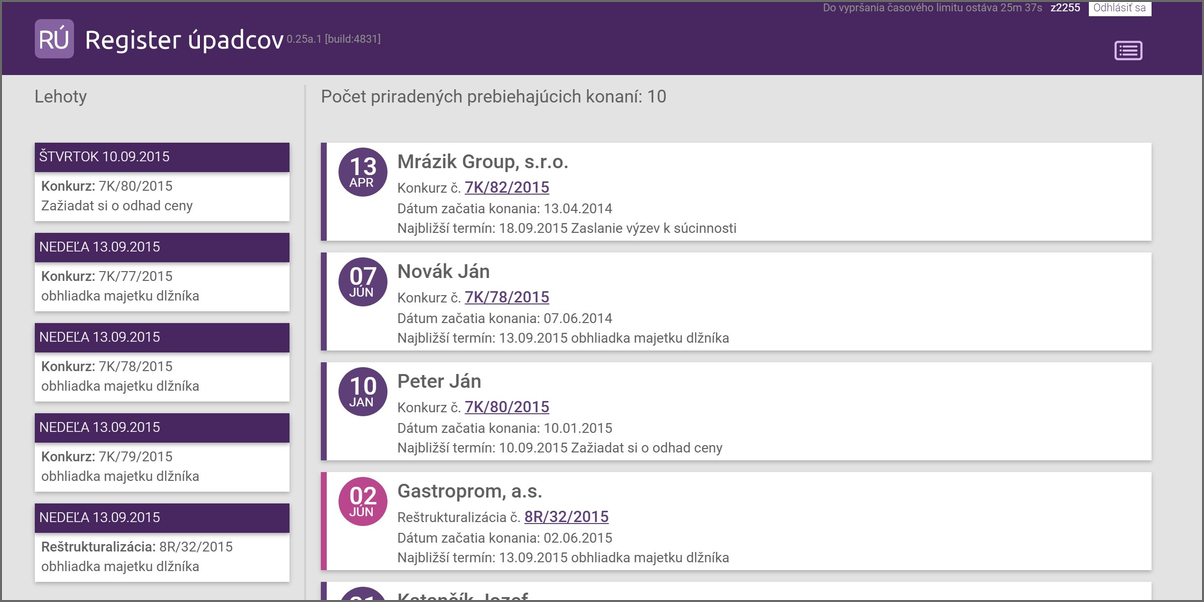 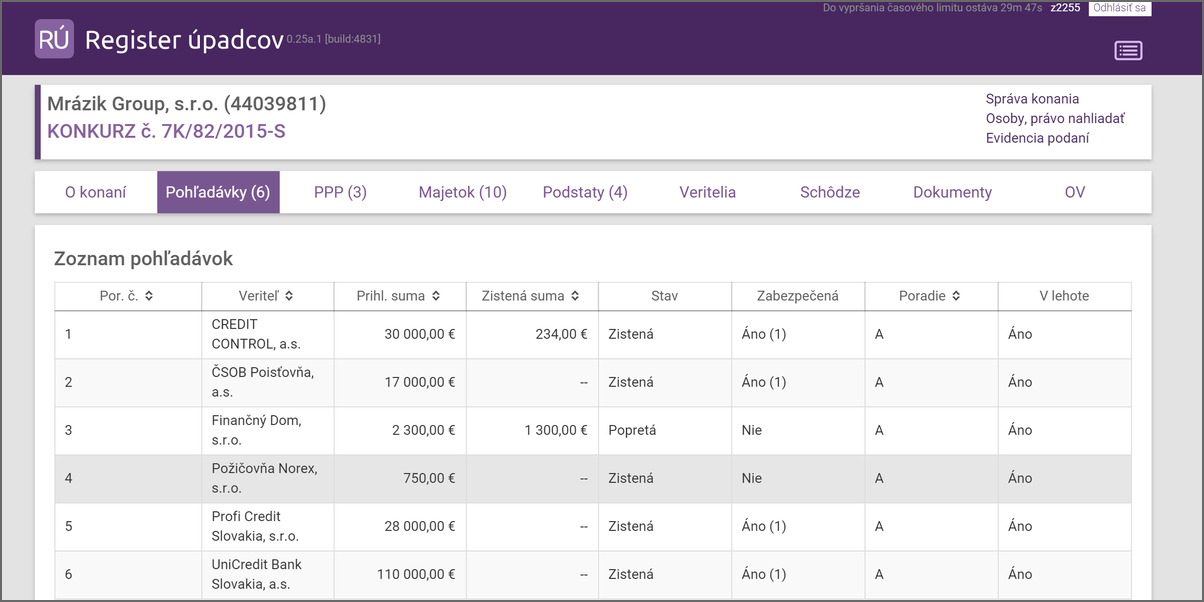 Prínosy
Elektronické podania
Návrh na vyhlásenie konkurzu
Návrh na povolenie reštrukturalizácie
Návrh na oddlženie
Zoznam majetku, záväzkov, spriaznených osôb, zmluvné prehľady

Prihláška pohľadávky (aj zabezpečenej a súhrnnej)
Popretie pohľadávky
Návrh na vstup do konania
Návrh na potvrdenie prevodu alebo prechodu pohľadávky
Zjednodušenie prístupu k informáciám pre veriteľov
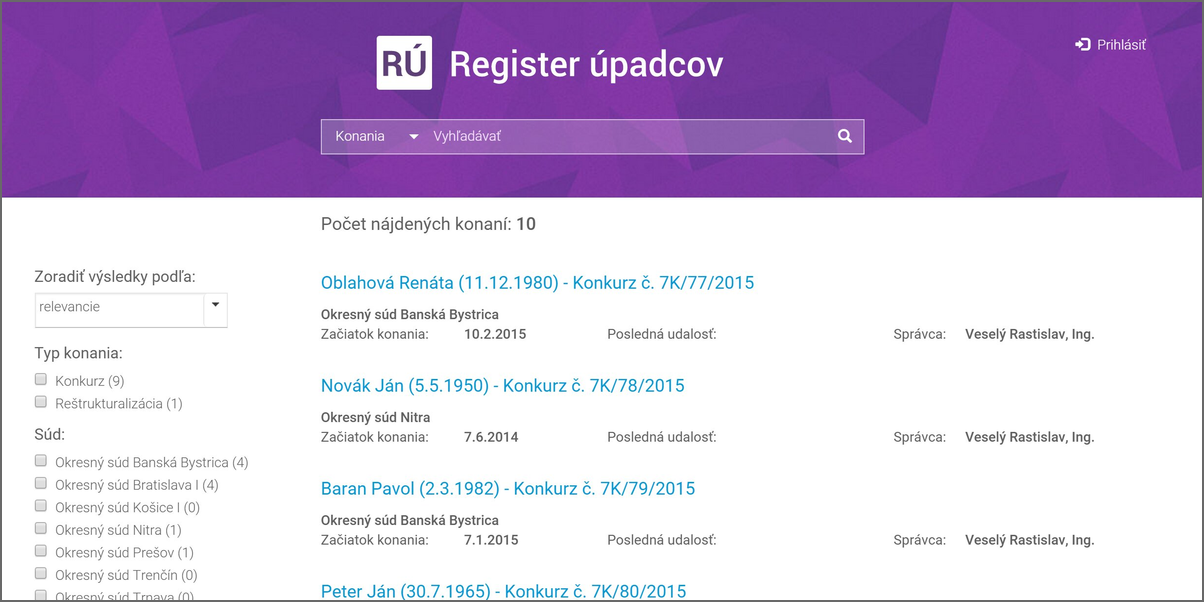 Zvýšenie transparentnosti
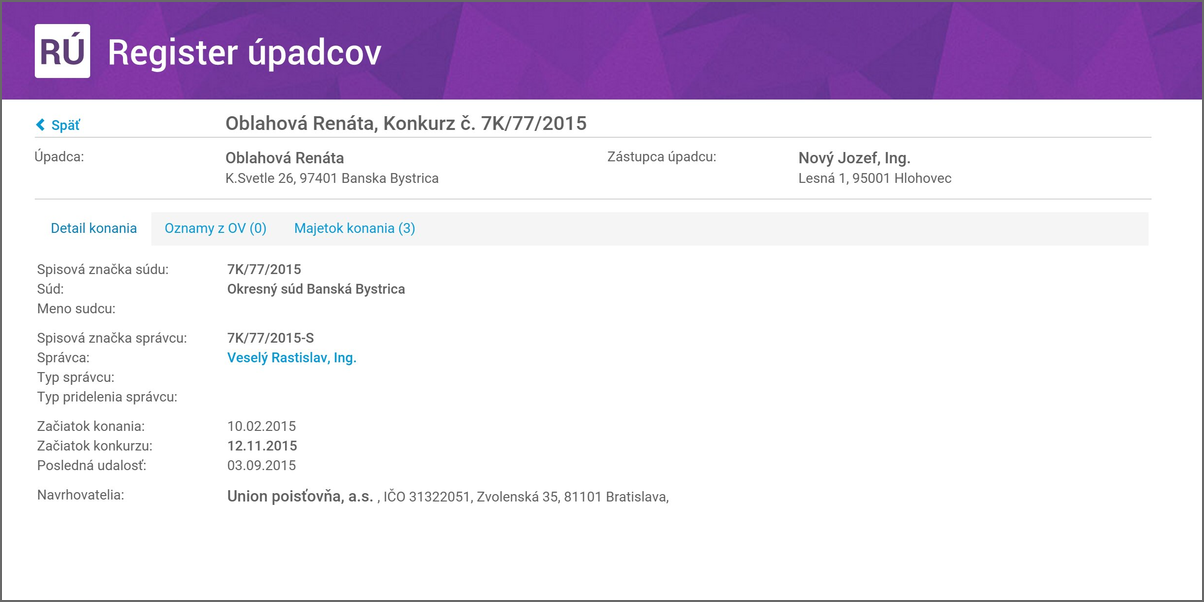